НАРКОТИКАМ – НЕТ!
Игла – опасная игра!
Наркомания- один из древнейших пороков человечества и бороться с ним нужно как с социальным злом. Посмотрите на наркоманов – они производят впечатление людей недавно перенесших тяжёлую операцию и ещё не оправившихся от неё, бледные, худые.
Наркотики – безумие, смерть.
Другие – покрепче, но вид усталый, лицо отёкшее, взгляд отрешённый. П о мере приёма наркотиков развиваются три феномена. Первый – психическая зависимость: человек не может жить без приёма наркотиков.
Наркотики – убийцы души и тела.
Второй – психическая зависимость от наркотика, который в результате более или менее длительного приёма становится частью обмена веществ наркомана, организм которого уже не способен обходиться без этого дурмана.
Абстинентный синдром.
Если наркоман не употребит наркотик, он испытывает сильнейшие физические муки: ломота, дрожь, обильная потливость или , наоборот, сухость кожи.
Героин и кокаин – близнецы ада.
Третий – нарастание выносливости к приёму наркотика, поэтому наркоманы со стажем принимают куда большие дозы наркотиков, чем на первых этапах своего падения в наркотическую бездну.
Болезнь или преступление?
Наркомания – одновременно и болезнь и преступление. Наркоман, чтобы добыть деньги, рано или поздно начинает воровать, мошенничать, торговать наркотиками.
История наркомании.
Опийная наркомания – одна из наиболее древних в истории человечества. Она связана с приёмом препаратов, изготовленных из мака. Морфий был выделен из опия в 1806 году.
Морфий – бог сна.
Сделал это военный химик  Сеген, служивший в наполеоновской армии. Однако в развитии морфинизма повинен не он, а англичанин Вуд, который предложил вводить морфий подкожно.
Наркоситуация в России.
Общеизвестно, что из наркотического оборота изымается лишь 10-15% наркотических веществ, остальные попадают по назначению. Оборот наркотиков достиг двух триллионов рублей в год. Россия стала «Клондайком» для мировых  производителей наркотиков.
«Южный поток»
Екатеринбург, в силу своего географического положения, стал перевалочным пунктом по пути следования из Средней Азии в Европу наркотиков. Силами наркоконтроля изымается и ликвидируется  Наркотиков на сумму до 150 млд  рублей в год.
Наркоманы –потенциальные преступники.
Любым способом наркоман стремится получить свою дозу наркотика. Для достижения этой цели они идут на всё: ложь, насилие, ограбление и даже… на убийство. А наркотики только возбуждают агрессивность.
Статья 224 УК РФ. Незаконное изготовление, приобретение, хранение, перевозка или сбыт наркотиков -наказываются лишением свободы на срок до10 лет, а те же действия, совершённые повторно – на срок до 15 лет.
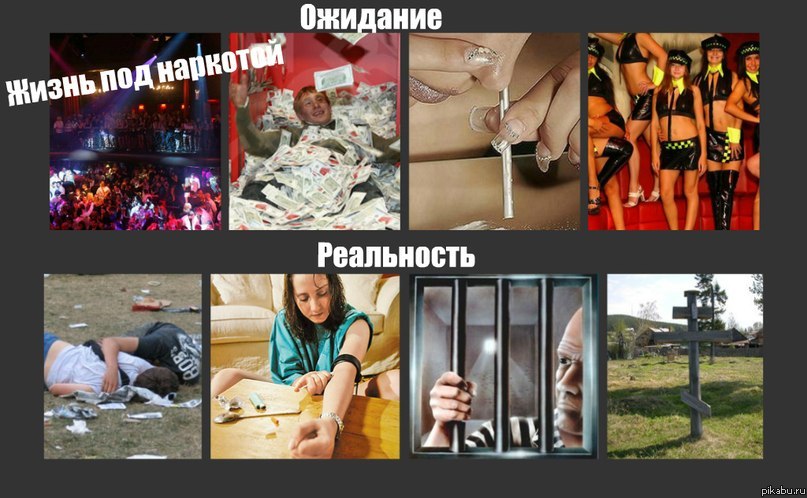 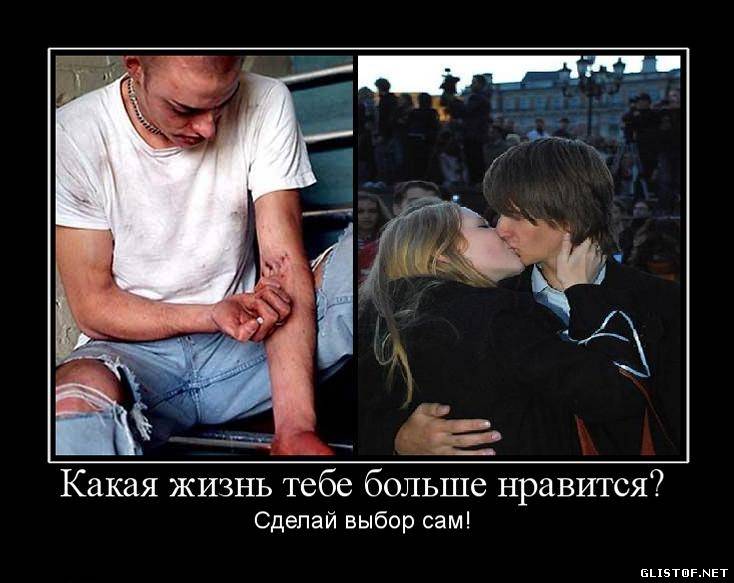 Наркомания –это разрушительная болезнь.
Если наркоман не будет лечиться, а впоследствии не изменит свой образ жизни, то его организм быстро начнёт разрушаться. Наркотики вызывают предраковые процессы в лёгких, атрофию мозга, разру шается кровь. Часто наркоманы ВИЧ- инфицированы.
Возникают галюцинации: наркоманам кажется, что у них под кожей ползают жучки, черви, клопы, а изо рта выбегают пауки. А передозировка, когда наркоман получает дозу больше, чем обычно, вызывает психоз, конвульсии, кому или смерть.
Наркоманы – на «дне жизни»
Наркоман опускается на «дно жизни» в 15-20 раз быстрее, алкоголик. Он теряет работу, семью, становится чёрствым, эгоистичным, раздражительным, ему безразлична судьба близких людей.
Он гибнет для семьи, общества, теряет контроль над собой. Нередко наркоманы, не зная, как выбраться из этого  «ада», заканчивают жизнь самоубийством. Наркоманы обычно живут не больше 40 лет.
Скажем наркотикам – «НЕТ!»
Самое типичное заблуждение молодых людей, когда они думают: «Я попробую и брошу». Ни под каким видом, ни под каким предлогом –ни из любопытства, ни из смелости – не принимайте наркотики!
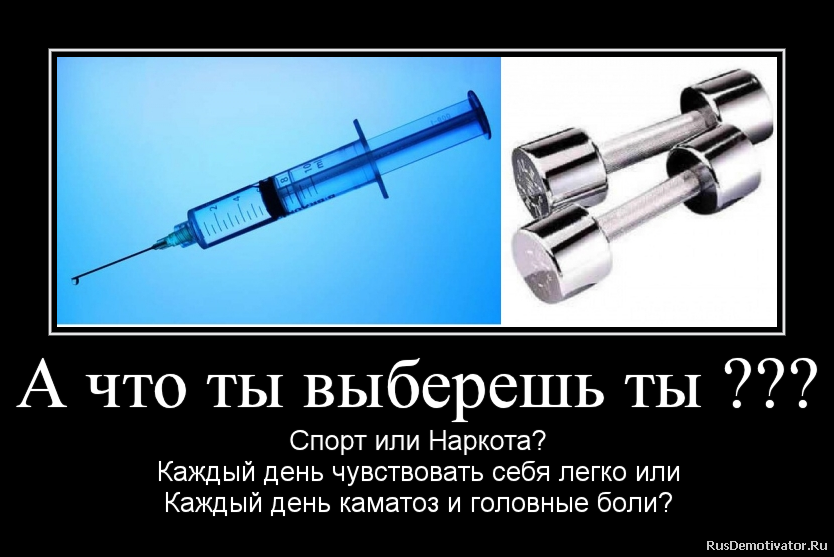